Elements of Computer Processing System
What is computer?
Electronic device used to 
store, 
retrieve, and 
manipulate the data
The Basic Components
CPU
ALU
CONTROL
UNIT
INPUT UNIT
OUTPUT UNIT
MEMORY
SYSTEM UNIT
Input devices : feed the computer with raw matter-facts or data.
Keyboard
Mouse
Scanner
Joystick
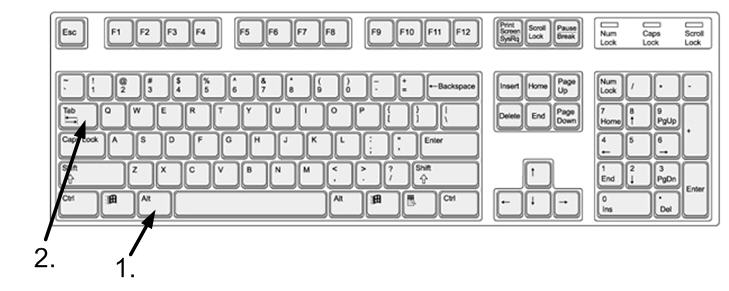 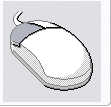 Output devices: processed data or information is sent to the output device connected to computer.
Monitor
Printer
Plotter
Processing
The storage of data, numerical comparisons, arithmetic operations are performed on data to produce desired results.
Block diagram and Components of Computer
Central Processing Unit



				


															      System Bus
Control Unit
Arithmetic and logic Unit
Registers
PC
Main Memory
External Memory
Input Devices
Output Devices
IR
The Block Diagram of Computer includes the general organization and interconnection of different units of computer as shown below:
Central Processing Unit(CPU)
	carries out computation and has overall control of the computer.

Main Memory
	stores programs and data while computer is running.

External Memory
	holds large quantities of information too large for storage in main memory.

Peripheral Devices
	I/O devices which allow the computer to communicate with the outside world.
System BusAllows communication between the component parts of the computer.
Possible transfers of information via system bus are:
Data transmitted from main memory to CPU.
Input data from keyboard travels from the device to main memory.
Information from External Memory is transmitted to main memory.
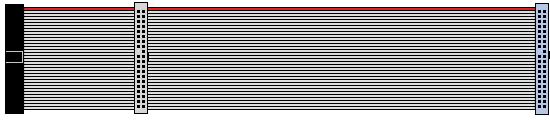 CPU(Central Processing Unit)
All computations take place in CPU.
	Two main tasks of CPU are:
To control the fetching and interpretation of instructions from main memory and the movement of data between memory and the CPU.
To execute instructions.
Main Components of CPU
The Control Unit:
Controls the fetching of instructions from main memory, interpretation and the execution of these instructions and the passing of data to and from the ALU for computation.
ALU:
Carries out arithmetic operations on integers and floating point operands.
Also performs simple logical operations on logical operands(True or False) and can make comparisons between numeric operands.
Registers:
These are small units of memory that the control unit and ALU use for storage of intermediate results and control information.
Special purpose Registers:
PC(Program Counter)
It holds the address of next instruction in memory.
IR(Instruction Register)
It holds instruction currently being executed.
Characteristics of Computer
Speed
Accuracy
Diligence
Versatility
No feeling
Storage